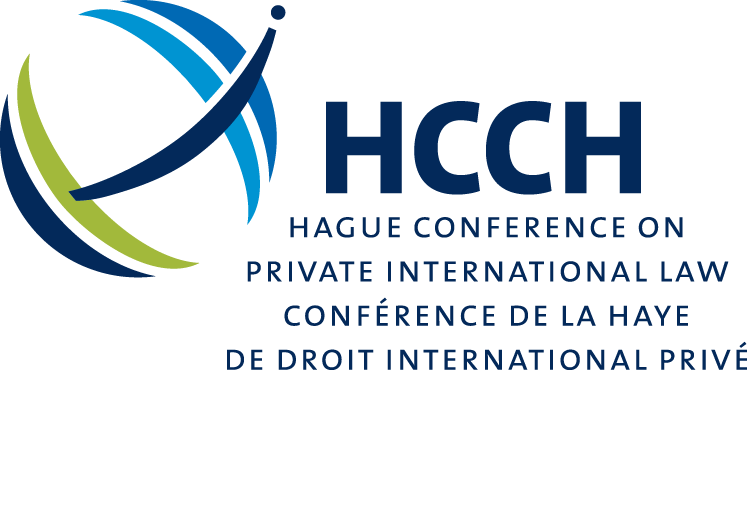 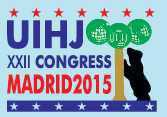 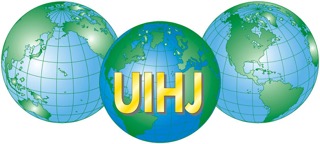 La future Convention sur les Jugements de la Conférence de la Haye
22e congrès international de l'UIHJ, Madrid, juin 2015
Dr Marta Pertegás, LL.M.
Premier secrétaire, HCCH
Plan
Importance de la circulation transfrontière des jugements
Reconnaissance et exécution (R&E) des jugements étrangers, pilier fondamental des travaux de la Conférence de La Haye
Evolution du projet sur les Jugements 
Le projet de texte préliminaire (février 2015) de la Convention Jugements
Rapports avec le Code mondiale de l’exécution de l’UIHJ
Quelques remarques finales
I. Importance de la circulation transfrontière des jugements
Disparités des règles nationales concernant la R&E des jugements étrangers.

«L’exécution des titres exécutoires, particulièrement lorsqu’il s’agit de décisions de justice, est un facteur de développement économique : les acteurs économiques sont attentifs à la sécurité juridique et aux garanties d’exécution avant de faire des investissements».
(Commentaire de l’article 1 du Code mondial de l’exécution de l’UIHJ)
II. La reconnaissance et exécution des jugements étrangers: pilier des travaux de la Conférence de La Haye
Certaines Conventions sur la R&E des jugements étrangers adoptées au sein de la Conférence de La Haye :
III. Evolution du projet sur les Jugements
IV. QUELS JUGEMENTS? 
(Art. 1 et 2 du projet de texte préliminaire)
Matière civile et commerciale
Jugements en matière de droit du travail et de droit de la consommation 
(à confirmer)
Exclusion des jugements en matière de transport de passagers et de marchandises (à confirmer)
Exclusion des jugements en matière de diffamation (à confirmer)
Exclusion des jugements en matière maritime (à confirmer)
IV.2. COMMENT RECONNAÎTRE ET EXÉCUTER LES JUGEMENTS?
(Art. 4, 5 et 6 du projet de texte préliminaire)
Point de départ: la structure du Chapitre III de la Convention d’élection de for de 2005
R&E sur base des principes de la Convention, sans révision au fond
(Art. 4)
Motifs traditionnels de refus de R&E 
(notification irrégulière, fraude, ordre public et équité procédurale, jugements incompatibles)
(Art. 5(1))
Motifs de refus de R&E
(Art. 5)
Compétence contraire à un accord d’élection de for
(Art. 5(2))
Refus basé sur la nature de la compétence exercée dans l’Etat d’orgine
Filtres juridictionnels
(Art. 5(3))
Reconnaissance ou exécution en cas de compétence exclusive
(droits de propriété industrielle enregistrés et biens immobiliers)
(Art. 6)
V. Future Convention et Code mondial de l’exécution de l’UIHJ
JUGEMENTS ETRANGERS
VI. Quelques remarques finales
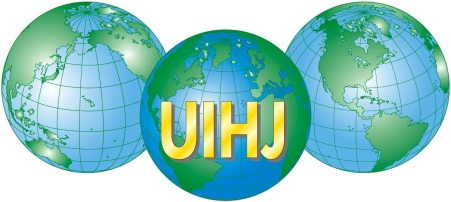 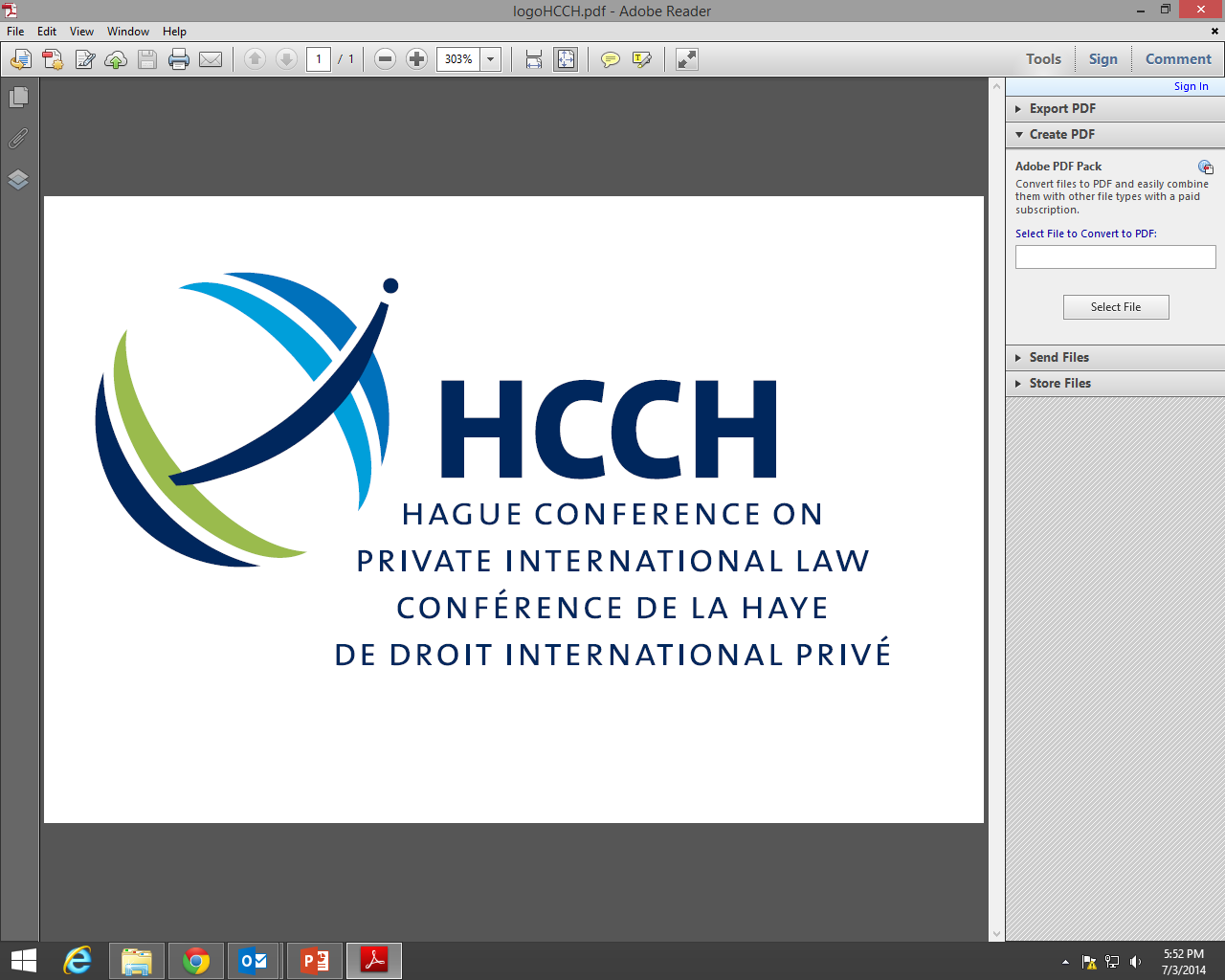 La future Convention de La Haye sur la reconnaissance et l’exécution des jugements étrangers garantira, aux côtés du Code Mondial de l’exécution de l’UIHJ, une circulation transfrontière des jugements.

Elle se veut porteuse d’une solution à la question de l’efficacité internationale des jugements auxquels doivent faire face les praticiens du droit en matière de reconnaissance et d’exécution, en particulier les huissiers de justice et les officiers judiciaires.
Dr Marta Pertegás, LL.M.
mp@hcch.nl
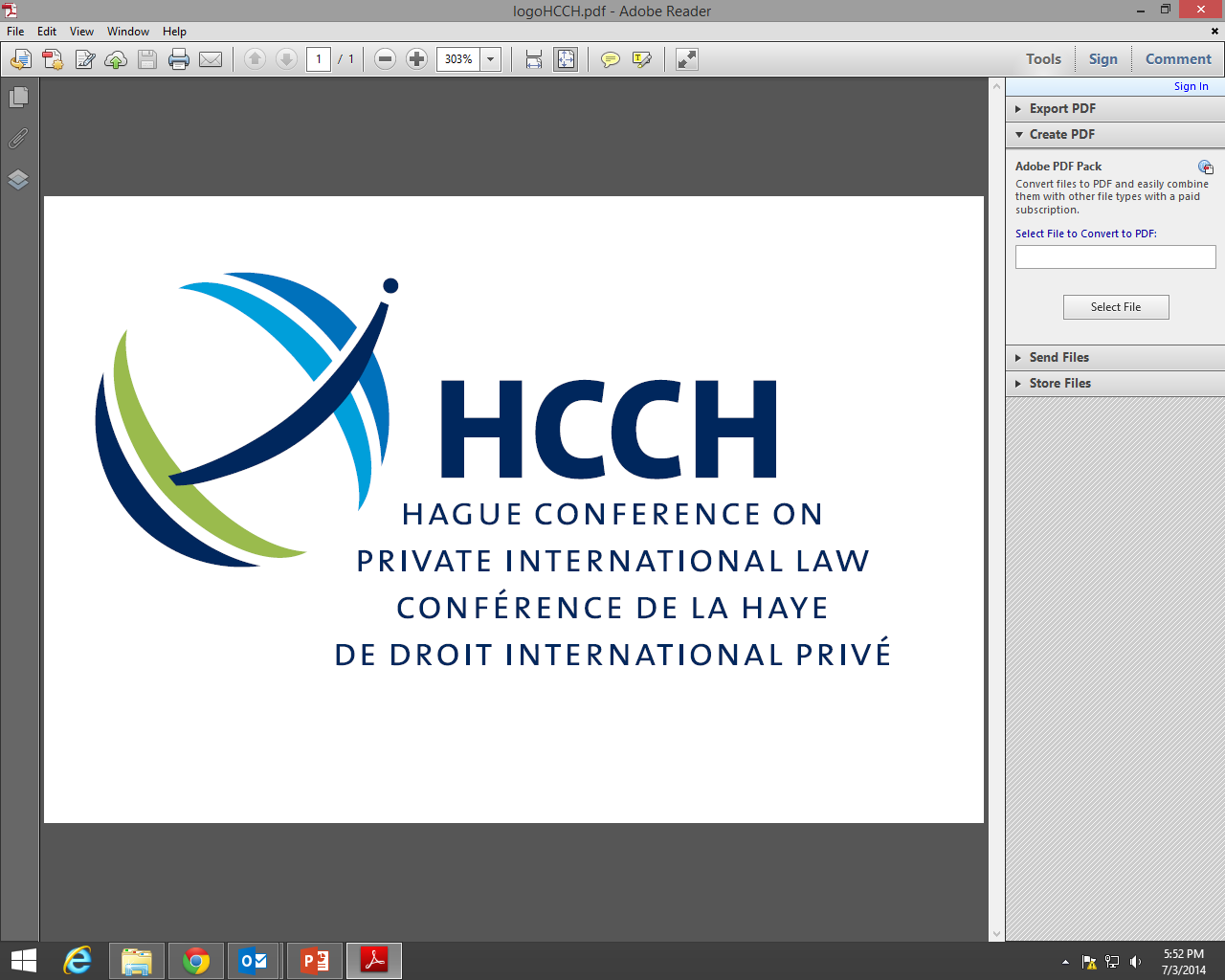 www.hcch.net